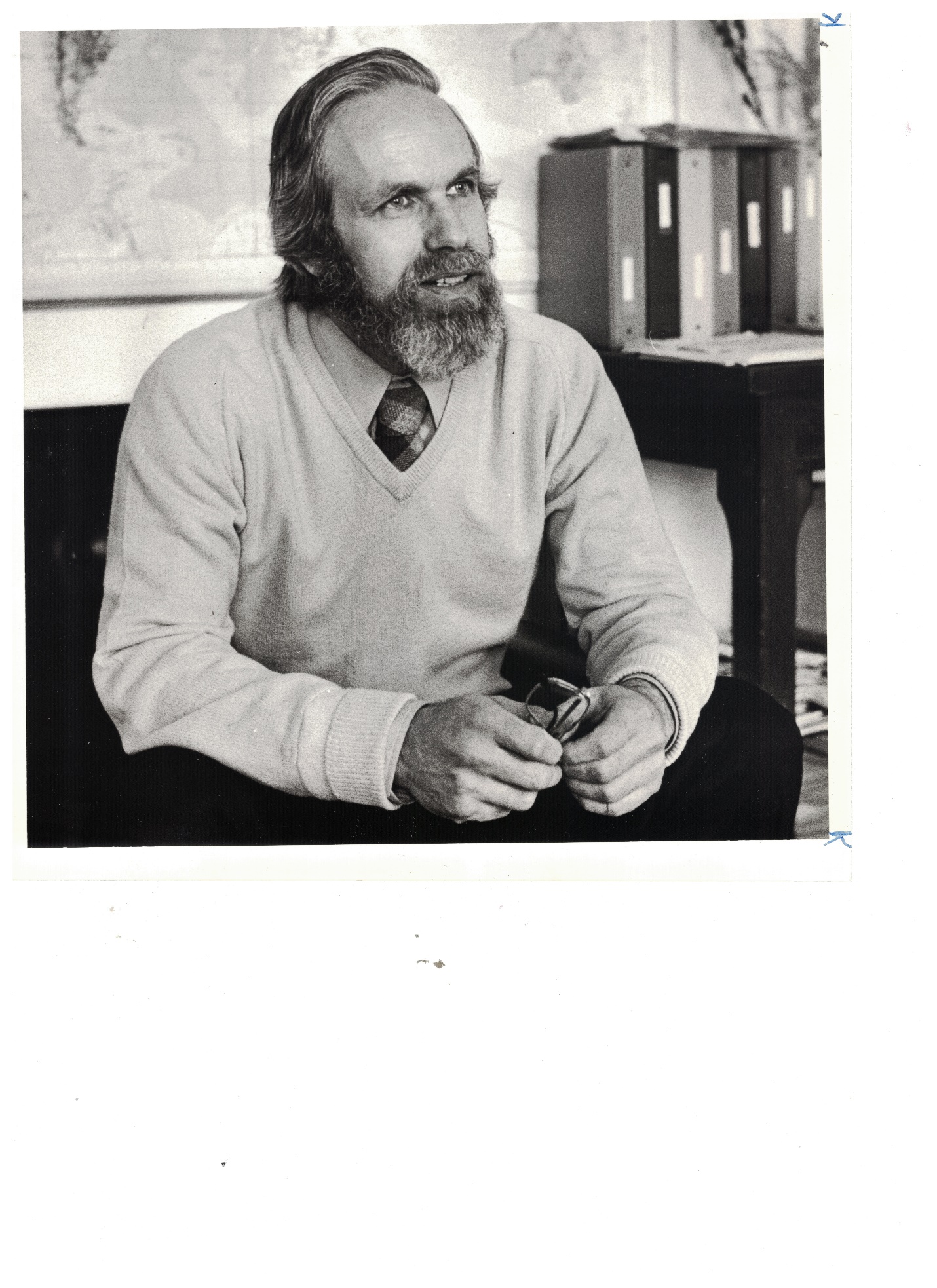 Recipients of The Steve Lowenstein Award
www.lowensteintrust.org
 
www.hollamentors.org